Августовский педагогический совет
26 августа 2021 г.
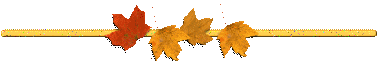 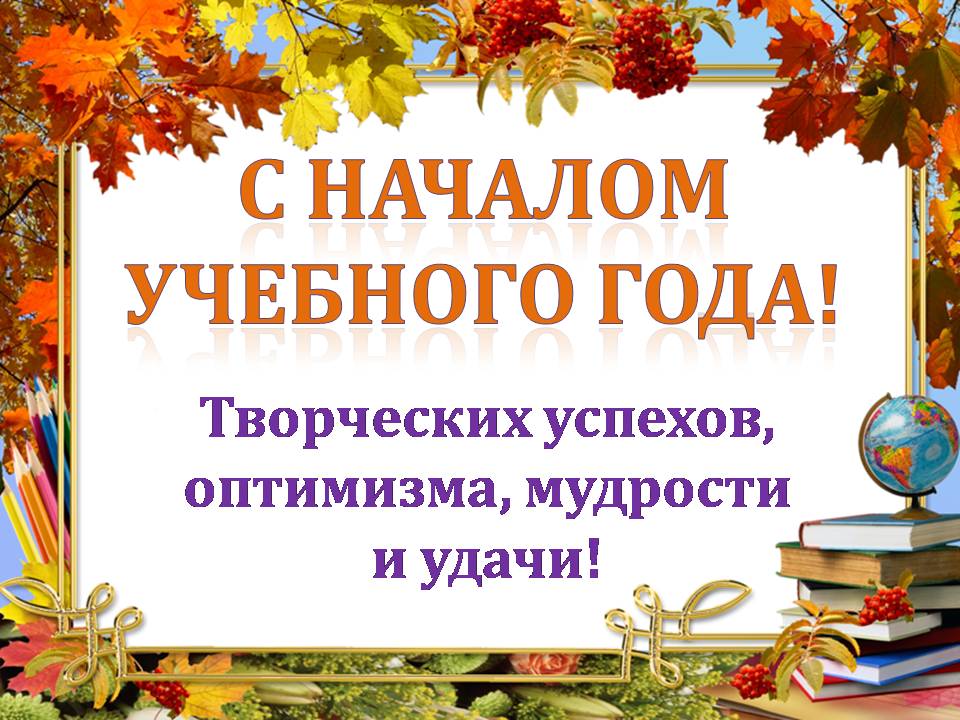 Повестка дня:
1. Готовность к новому учебному году:
Утверждение годового плана работы на 2021-2022 уч.г.
Подготовка и оформление документации, предметно-развивающей среды   (игровые оборудования, пособия, развивающие материалы и т.п.) к новому учебному году.
Составление расписания НОД воспитательно-образовательного процесса в ДОУ на 2021-2022 уч.г.
Составление расписания работы специалистов.
2. Утверждение и корректировка рабочих программ педагогов. 
3. Итоги летней оздоровительной работы 
4. Об инструкции по охране жизни и здоровья детей
Цель: 
Обеспечение эффективного взаимодействия всех участников образовательного процесса – педагогов, родителей, детей для разностороннего развития личности дошкольника, сохранения и укрепления его физического и эмоционального здоровья.
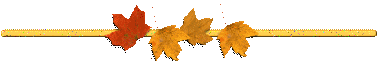 Задачи педагогического коллектива на 2021-2022 учебный год
ЗАДАЧИ:  
1. Оптимизировать работу по речевому развитию детей дошкольного возраста в условиях современных информационных и предметных дидактических средств образовательной среды ДОУ в соответствии с ФГОС ДО
 -повышение уровня профессиональной компетентности педагогов по развитию речи детей дошкольного возраста; 
-достижение эффективного уровня взаимодействия детского сада и семьи в направлении развития речи детей; 
-создание образовательно-развивающей среды.
2. Совершенствовать деятельность по созданию условий для формирования у детей целостной картины мира, воспитание патриотизма, основ гражданственности, интереса к своей «малой Родине».
3.Создать условия для развития кадрового потенциала в процессе реализации ФГОС через: использование активных форм методической работы: сетевое взаимодействие, мастер-классы, обучающие семинары, открытие просмотры; участие педагогов в конкурсах; повышение квалификации на курсах, прохождение процедуры аттестации.
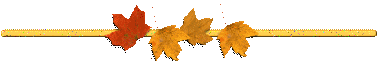 1.ОРГАНИЗАЦИОННО - МЕТОДИЧЕСКАЯ РАБОТА1.1. ПОВЫШЕНИЕ КВАЛИФИКАЦИИ ПЕДАГОГОВ 1.1.1 АТТЕСТАЦИЯ ПЕДАГОГОВ
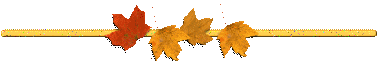 1.1.2 Повышение квалификации педагогов ДОУ
Образовательный уровень педагогических работников:
1.1.3. Планирование работы по самообразованию педагогов
1. «Сенсорное воспитание детей раннего возраста». В.К.Синицына.
 2. «Развитие мелкой моторики в раннем возрасте» К.Х.Малхазян  
 3. «Социализация личности дошкольников через ознакомление с трудом взрослых» И.С. Цыганкова .
 4. «Развитие мелкой моторики руки и графических навыков на занятии по развитию речи и в повседневной жизни». Л.А. Чернышова.
 5. «Логика для малышей». О.А. Маликова .
6. «Воспитание у детей бережного отношения к природе через ознакомление с птицами родного края». С.Н. Казеннова 
7. «Воспитание нравственно-патриотических чувств у детей старшего дошкольного возраста через ознакомление с культурой и традициями русского народа, с учетом регионального компонента». В.Г. Полякова.
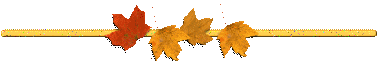 8. И.О.Бушманова
9. «Наблюдение –как основной метод ознакомления младших дошкольников с животным и растительным миром». Г.А. Криканова  
10. «Воспитание здорового ребенка». М.В. Горенкина  
11. «Психолого-педагогическое изучение взаимоотношений в детском коллективе и их коррекция». Храмшина И.В.  
12.  «Развитие восприятия и эмоциональной отзывчивости средствами классической музыки». И.Н. Семенова   
13. «Пять слагаемых здоровья». М.В. Завьялова   
14. «Развитие цветовосприятия у детей дошкольного возраста». Е.В. Шидейкина   
15. «Использование народной музыки в сочетании с народно-прикладным искусством в музыкальном развитии детей». Е.В.Дасаева   
16. «Пластилинография». Ж.В.Сорокина  
17. «Нравственно-патриотическое воспитание». Т.В.Игнатьева
18. «Ориентировка в пространстве». М.Д. Рогачева
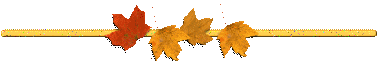 19. «Формирование культурно-гигиенических навыков посредством народной потешки». А.А. Велькина  
20. «ФЭМП для детей дошкольного возраста».Е.М.Левочкина  
21. «Здоровый образ жизни».Е.В.Новикова  
22. «Основы безопасности в дошкольном возрасте». Н.Е.Харькина  
23. «Развитие речи детей дошкольного возраста по средством пересказа». Л.В.Володина   
24.Субботина
25. Понер
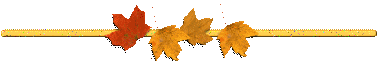 1.2. ПЕДАГОГИЧЕСКИЕ СОВЕТЫ
Установочный педагогический совет №1
1.Итоги летней оздоровительной работы 
2.Об инструкции по охране жизни и здоровья детей.
3.Готовность к новому учебному году:
Утверждение годового плана работы на 2021-2022 уч.г.
Подготовка и оформление (ведение документации)  предметно-развивающей среды в группах по зонам развития игровым оборудованиям, пособиями, развивающим материалом и т.п. к новому учебному году.
Составление расписания НОД воспитательно-образовательного процесса в ДОУ на 2021-2022 уч.г.
Составление расписания работы специалистов.
Утверждение и корректировка рабочих программ педагогов.
 Заведующий Гребенкина А.А.
Зам.завед. по ВМР Горина О.А.
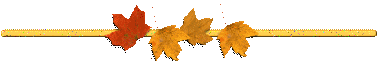 Педагогический совет №2

«Речевое развитие дошкольников в соответствии с ФГОС ДО».

1. Доклад «Методическая модель речевого развития детей 1 младшей группы в ДОУ»  Велькина А.А.
2. Доклад «Методическая модель речевого развития детей 2 младшей группы в ДОУ».  Шидейкина Е.В.
2.  Доклад «Методическая модель речевого развития детей средней группы в ДОУ».  Бушманова И.О.
3.  Доклад «Методическая модель речевого развития детей старшей группы в ДОУ».  Цыганкова И.С.
4. Доклад «Методическая модель речевого развития детей подготовительной к школе  группы в ДОУ. Левочкина Е.М.
ноябрь
Заведующий
Гребенкина А.А.
 Зам завед. По ВМР Горина О.А.
 
»
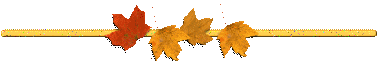 Педагогический совет №3

«Использование современных  образовательных технологий по развитию связной речи» 
 
1. «Инновационные технологии, методы работы по развитию связной речи детей старшего дошкольного возраста»  Сорокина Ж.В.
2. «Проблемы развития связной речи дошкольников и пути их решения на современном этапе. Понер О.В.
3.«Составление творческих рассказов через продуктивную деятельность».Субботина С.В.

 
Февраль
Заведующий Гребенкина А.А.
Зам.завед. по ВМР Горина О.А.,
Педагогический совет №4
  Итоговый.  
« Реализация основных задач работы МБДОУ»  
Анализ работы МБДОУ за 2021- 2022 учебный год, о выполнении задач годового плана; 
2. Анализ мониторинга освоения детьми образовательных областей. 
3.Творческие отчеты воспитателей. 
4. О перспективах на 2022-2023 учебный год.
 5.Утверждение плана летней оздоровительной работы. «Здравствуй лето». 
6. Запланированные мероприятия на период ремонтных работ.
 
май
 
Заведующий Гребенкина А.А.
 Зам.завед. по ВМР Горина О.А.
Педагог-психолог Храмшина И.В., учитель-логопед Рогачева М.Д.
1.3 СЕМИНАРЫ, СЕМИНАРЫ-ПРАКТИКУМЫ
1.«Методы и приемы обогащения словарного запаса детей дошкольного возраста» Новикова Е.В.
 Практикум 
«Обзор дидактических пособий по формированию словаря дошкольников» (все воспитатели)
Ноябрь
Зам.завед. по ВМР Горина О.А.
Субботина С.В.
2. «Подготовка к обучению грамоте детей старшего дошкольного возраста» 

Январь

Зам.завед. по ВМР Горина О.А.
Чернышова Л.А.
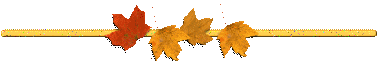 1.4 МАСТЕР-КЛАСС
1.  «Нетрадиционные техники аппликации как средство развития речи  детей дошкольного возраста»
Цыганкова И.С.- Октябрь
2. «Использование мнемотаблиц для развития связной, монологической речи воспитанников и активизации всех мыслительных процессов детей дошкольного возраста» Володина Л.В.-Февраль
3. «Бумагопластика как средство развития мелкой моторики и творчества дошкольников». Субботина С.В. -Апрель
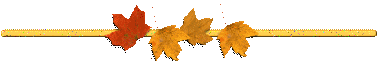 1.5 КОНСУЛЬТАЦИИ ДЛЯ ВОСПИТАТЕЛЕЙ
«Формирование звуковой культуры речи дошкольников» - учитель-логопед Рогачева М.Д.
Январь

2. Реализация проекта «Эколята-дошколята»- Казеннова С.Н. 

Март
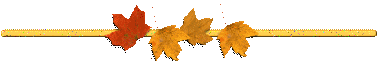 1.5 ТРЕНИНГИ  ДЛЯ ВОСПИТАТЕЛЕЙ
1. Тренинг «Профессиональное выгорание»октябрь Педагог-психолог Храмшина И.В.
2. Тренинг «Профессиональное выгорание»ноябрь Педагог-психолог Храмшина И.В.
3.Тренинг «Профессиональное выгорание» февраль
Педагог-психолог Храмшина И.В.
4. Тренинг «Профессиональное выгорание»март
Педагог-психолог Храмшина И.В.
1.6 ОТКРЫТЫЕ ПРОСМОТРЫ ОБРАЗОВАТЕЛЬНОЙ ПЕДАГОГИЧЕСКОЙ ДЕЯТЕЛЬНОСТИ
1.Развлечение  «День знаний».  Музыкальный руководитель, воспитатели, родители, август
2.Есенинские Осенины ,  Праздник осени. октябрьМузыкальный руководитель, воспитатели подг.гр
3.Открытый просмотр образовательной области «Речевое развитие» ноябрь
Шидейкина Е.В.
Чернышова Л.А.
Володина Л.В.
Семенова И.Н., Рогачева М.Д.  (логоритмическое занятие)декабрь
4.Праздник «День матери» для подг.гр. ноябрь Зам завед. По ВМР Горина О.А. Муз. Руководитель Воспитатели   Подг.гр.
5.Веселый праздник «Новый год» декабрь Муз. Руководитель Воспитатели всех  возрастных  групп Зам завед. По ВМР Горина О.А.
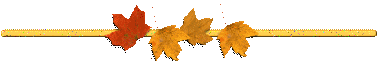 7.Спортивный праздник    «23 февраля» февральЗам завед. По ВМР Горина О.А. Инструктор ФИЗО. 
8.Совместное с родителями развлечение «Мама, папа, я –спортивная семья» в  старшихгруппах. Инструктор ФИЗО. Заместитель зав. по ВМР Горина О.А. декабрь
9.Открытые просмотры образовательной области«Речевое Развитие»
 Игнатьева Т.В.
Цыганкова И.С.
Новикова Е.В.   Март
 
10. Праздник «8 марта март Муз. Руководитель Воспитатели групп Зам.завед. по ВМР  Горина О.А.
11.Весеннее развлечение апрель Муз. Руководитель Воспитатели групп Зам.завед. по ВМР  Горина О.А.
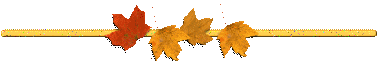 14. «Конкурс чтецов «Мир нужен всем» апрель Воспитатели  подготовит.гр. Зам завед. По ВМР Горина О.А.
15. «И вновь звенит победный май!»  цикл бесед, организация выставок рисунков.
Апрель  Воспитатели Старших-подготовительных  групп Зам завед. По ВМР Горина О.А. 
16.Летние Олимпийские игры май Инструктор ФИЗО. Заместитель зав. по ВМР Горина О.А.
17. Литературно-музыкальный вечер «День   Победы» май Муз. Руководитель Воспитатели Старших-подготов.групп Зам завед. По ВМР Горина О.А. 
18.Выпускной бал май
Муз. Руководитель воспитатели Подготовительных групп Зам завед. По ВМР Горина О.А.
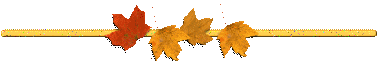 1.7.ВЫСТАВКИ, СМОТРЫ, КОНКУРСЫ.
Цветочная композиция на день села Поляны сентябрь
Выставка   «Краски  осени» октябрь зам. зав. по ВМР  воспитатели средних-подг. возрастных 
Выставка рисунков «Есенинская Русь», «Село мое, село родное»-старш. и подг.гр.-октябрь
Районный конкурс «Авторская дидактическая игра» Ноябрь
Районный конкурс «Мастерская Деда Мороза» 
декабрь воспитатели всех возрастных групп
6. Районный конкурс «Рождественский подарок» воспитатели всех возрастных групп
7.Выставка рисунков «23 февраля» старш-подг гр. февраль
8. Выставка поделок «Бабушкины руки не знают скуки»-март
9. Выставка рисунков «Моя мамочка»- март
10. Выставка рисунков «Этот загадочный космос…»апрель Воспитатели. Родители. Дети,   Зам. зав. по ВМР  Воспитатели средние,старш., подг. возрастных групп
11. Выставка детских рисунков 
«Этих дней не смолкнет слава…» апрель  старш-подг гр.
12. Фото-выставки: - 
«Велика страна моя родная», «Спасибо бабушке и деду за их Великую Победу!» май, все возрастные группы
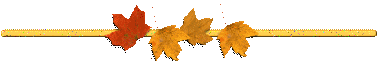 Работа в методическом кабинете
Подбор и  систематизация материалов в методическом кабинете
Аналитическая деятельность1.Мониторинг профессиональных потребностей педагогов.2. Профессиональный стандарт педагогов ДОУ. 3.Анализ психолого – педагогического сопровождения детей4.Итоги работы за учебный год5.Планирование работы на новый учебный год6.Мониторинг запросов родителей на оказание образовательных услуг в ДОУ, удовлетворенности работой детского сада.
Информационная деятельность1.Пополнение банка педагогической информации (нормативно – правовой, методической и т.д.)2.Ознакомление педагогов с новинками педагогической, психологической, методической литературы3.Оформление  выставки  методической литературы по программе   «От рождения до школы». Под  ред. Вераксы
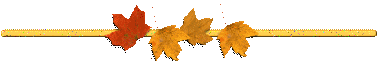 Организационно – методическая деятельность1. Планирование и оказание помощи педагогам в подготовке к аттестации.2.Составление графиков работы и  расписания НОД.  3.Составление  циклограммы и планов  взаимодействия   специалистов   
Консультативная деятельность
1.Организация консультаций для педагогов по реализации годовых задач ДОУ2.Популяризация инновационной деятельности: использование ИКТ.3.Консультирование педагогов и родителей по вопросам развития  и оздоровления детей.
Региональный компонент.
Критерии профессионального стандарта педагога  в ДОУ 
Оформление подписки на  электронные педагогические издания: - журнал «Справочник старшего воспитателя» -  журнал «Дошкольное образование
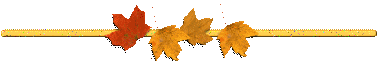 3. ВЗАИМОДЕЙСТВИЕ С СОЦИУМОМ3.1.Преемственность со школой
1. Оформление и постоянное пополнение  стенда для родителей «Для Вас, будущие первоклассники». В течение года воспитатели подг.гр.
2. Совместное заседание психологов ДОУ и школы:
- обсуждение итогов обследования детей подготовительных групп на готовность к обучению в школе;
- разработка рекомендаций для родителей детей первоклассников  педагог–психолог  ДОУ и СОШ
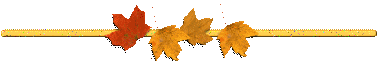 3.2. РАБОТА С СОЦИУМОМ
1. Детская  библиотека»: Участие  в беседах, викторинах, КВН, в течение года
зам по ВМР, воспитатели
2. Организация встречи с инспектором по ПДД  Апрель зам по ВМР, воспитатели
3. Детская музыкальная школа: Посещение концертов, музыкальных сказок, выступление учеников музыкальной школы в  детском саду, В течение года, Воспитатели, муз. Руководитель
4. Участие в научно-практических конференциях  СМИ:  Статьи в газете В течение года, воспитатели родители, администрация
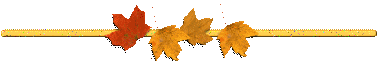 3.3 Работа с родителями:
1. «Воспитательная миссия ДОО»              Май
Представление Рабочей программы Воспитания.
О результатах мониторинга освоения знаний детьми к концу учебного года. 
Планы на летний оздоровительный период. 
Подготовка к собранию: 1.Оформление для родителей консультационного материала по теме собрания.  2.Выставка литературы: «Для вас, родители!». 
Заведующий Гребенкина А.А. Зам.завед. по ВМР Горина О.АПедагог-психолог Храмшина И.В., учитель-логопед Рогачева М.
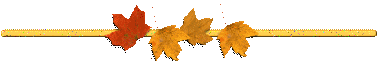 1.«Давайте знакомиться» - социально-педагогическая диагностика семей воспитанников, поступивших в ДОУ сентябрь
2.«Детский сад – глазами родителей» (мнение о работе ДОУ) анкетирование май
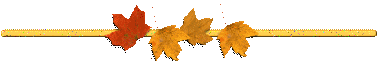 4.Контроль
Руководство ведения документации на группах в течение года Зам. по ВМР 
Проведение воспитательно-образовательного процесса в соответствии с календарно-тематическим планированием в течение года
Подготовка групп к началу учебного года"сентябрь зам. по  ВМР
Контроль за проведением педагогического  мониторинга сентябрь,май зам. по  ВМР
Фронтальный контроль "Готовность выпускников в соответствии с целевыми ориентирами ФГОС ДО"апрель зам.поВМР Педагог-психолог Учитель-логопед
Контроль "Сотрудничество ДОУ и семьи основа индивидуально-личностного развития ребенка"ноябрь председатель родительского комитета, Зам. по УВР
Подготовка оборудования к летнему оздоровительному периоду май Председатель родительского комитета, Зам. по УВР Учитель-логопед
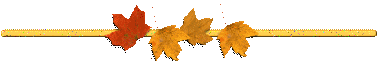 Указ  президента  Российской Федерации от 15 мая 2015 года, 
«О внесении изменений в Федеральный закон
 “Об образовании в Российской Федерации” по вопросам воспитания обучающихся», от 15.06.2020г
«Стратегия развития воспитания на период до 2025 года»
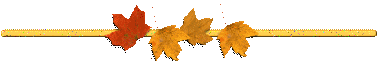 ..\..\Desktop\РМО2\РМО 2021-2022 уч.г\Август 2021\Презентация дошкольное образование _Программа воспитания_.pptx
Традиционные профессиональные конкурсы:
«Воспитатели России» – сентябрь
«Духовное возрождение» – сентябрь (июнь)
«Педагогический дебют» – октябрь 
Конкурс дидактических игр и наглядных пособий среди работников дошкольного образования Рязанского района - ноябрь
Фестиваль «Инноватика. Образование. Мастерство» - ноябрь
 «Воспитатель года России» - февраль
«Учитель года России» - март
«Педагог-психолог России» - март
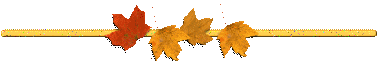 Принятие решения
Разработать Рабочую программу воспитания в ДОО. 
Ответственный- Горина О.А., до 01 09.2021г.
2. Включить в план работы мероприятия по профилактике профессионального выгорания педагогов с учетом рекомендаций РМО педагогов –психологов Рязанского района.
Ответственный- Горина О.А., Храмшина И.В.  2021г. 
3. Повышать педагогическое мастерство и развивать творческий потенциал педагогов ДОУ «Родничок», стимулируя участие педагогических работников в профессиональных конкурсах («Педагогический дебют», «Воспитатель года-России», «Мастерство. Инноватика. Образование», «Авторская дидактическая игра и методическое пособие»). 
Ответственный Горина О.А.–2021-2022 уч.г. 
4. В целях совершенствования модели методического сопровождения профессиональной деятельности воспитателей на основе системно-деятельностного подхода продолжать работу   семинаров, мастер-классов, педагогов, как эффективной формой организации инновационного развития ДОУ. 
Ответственный Горина О.А., педагоги ДОУ –2021-2022 уч.г.